Revista de Teoría del Arte, Nº 37 (GD-D-00314)
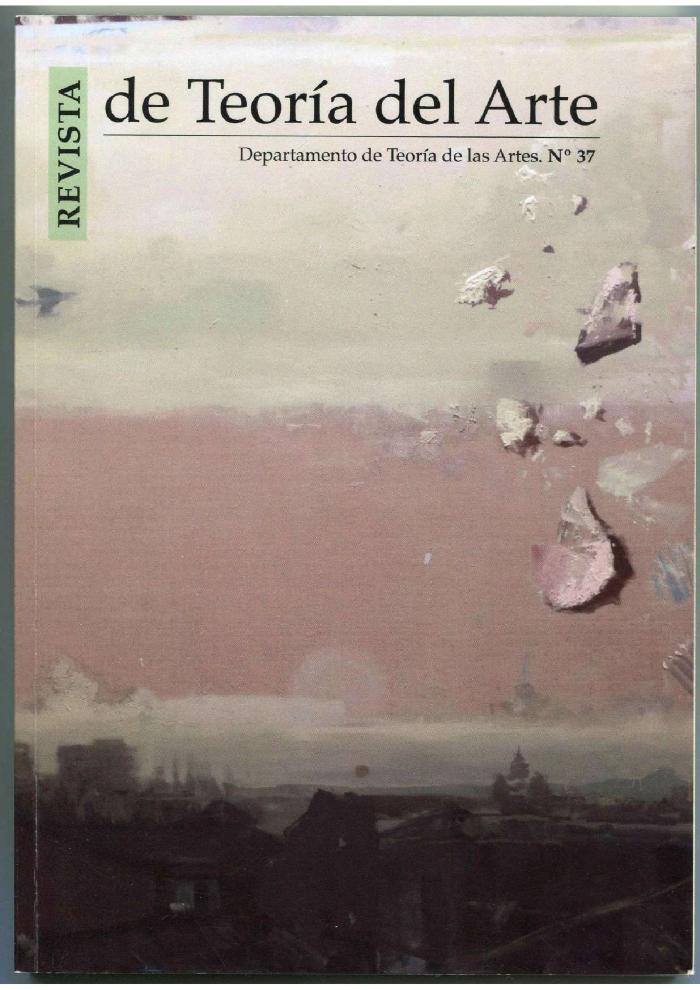 Revista [cuatro treintaitres] 
Nº1 (GD-D-00299)
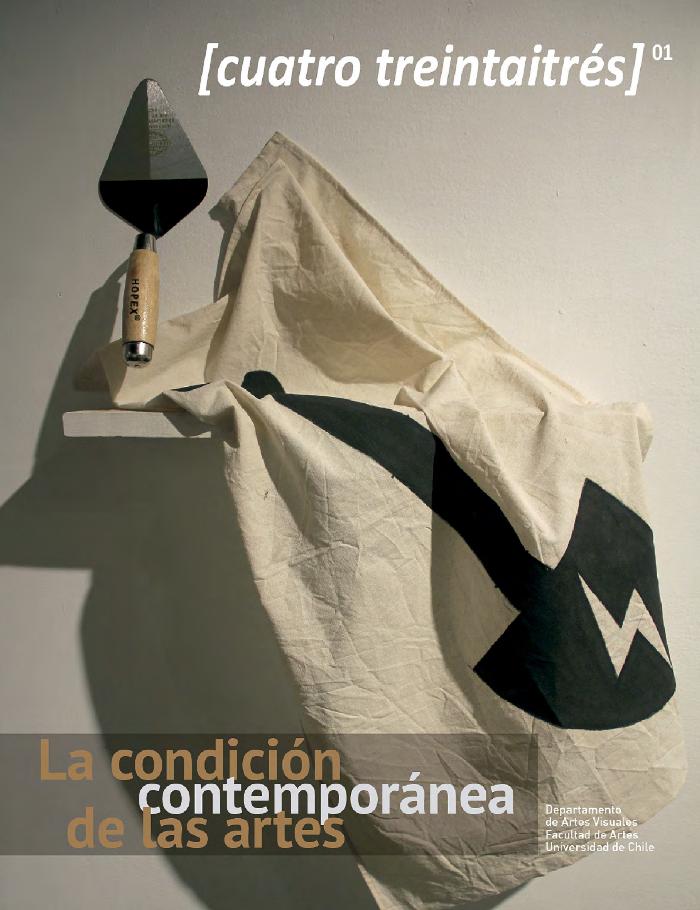 Catálogo razonado Colección del Museo de Arte Contemporáneo (GD-D-00295)
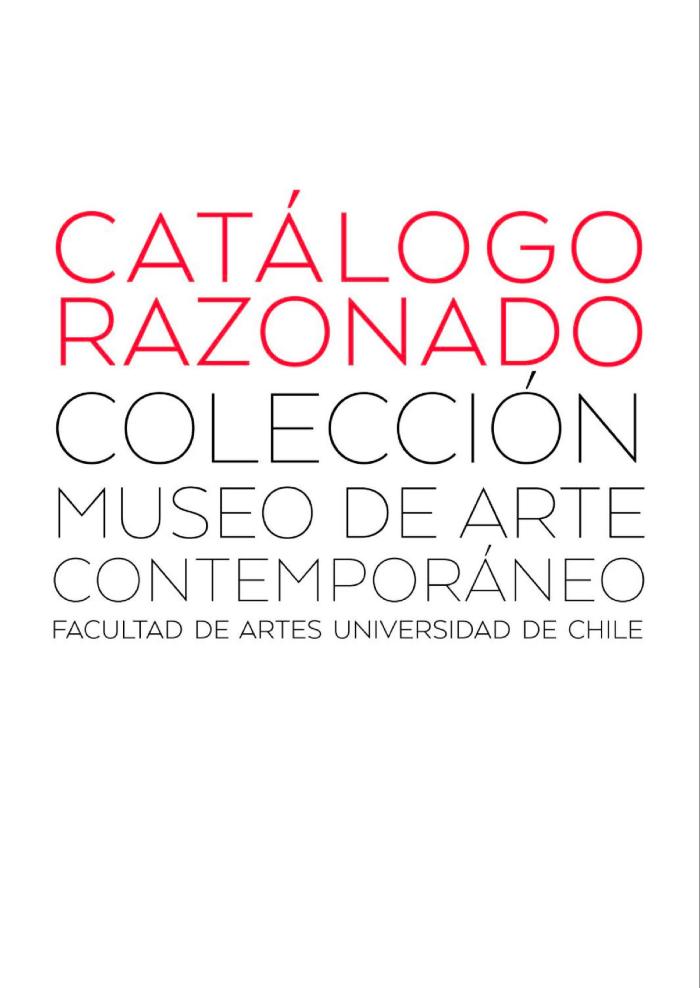 Human Rights Copy Rights (GD-D-00266)
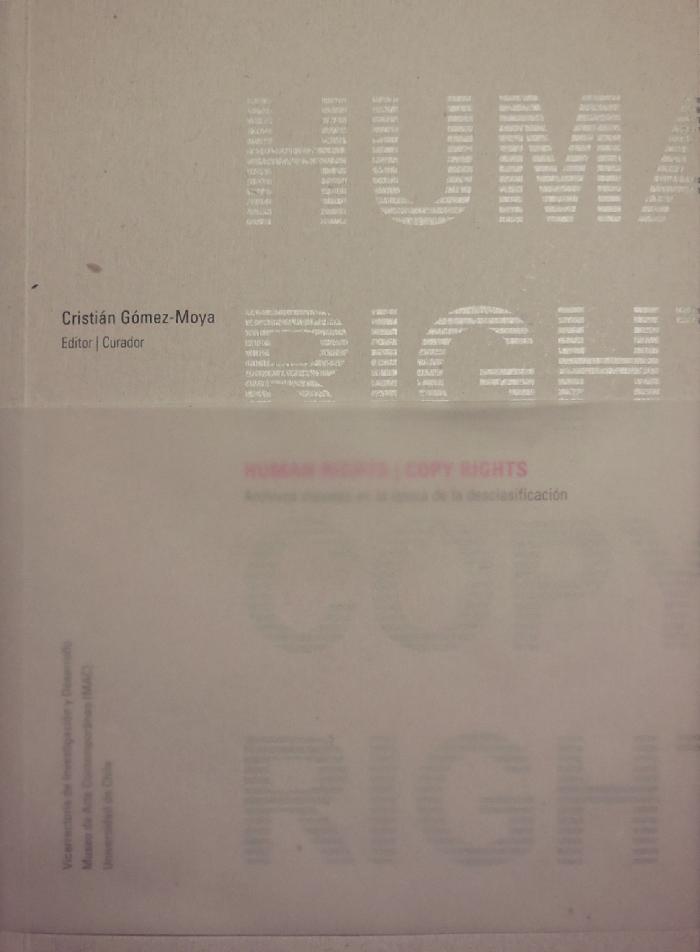 DATA Gonzalo Díaz (GD-D-00251)
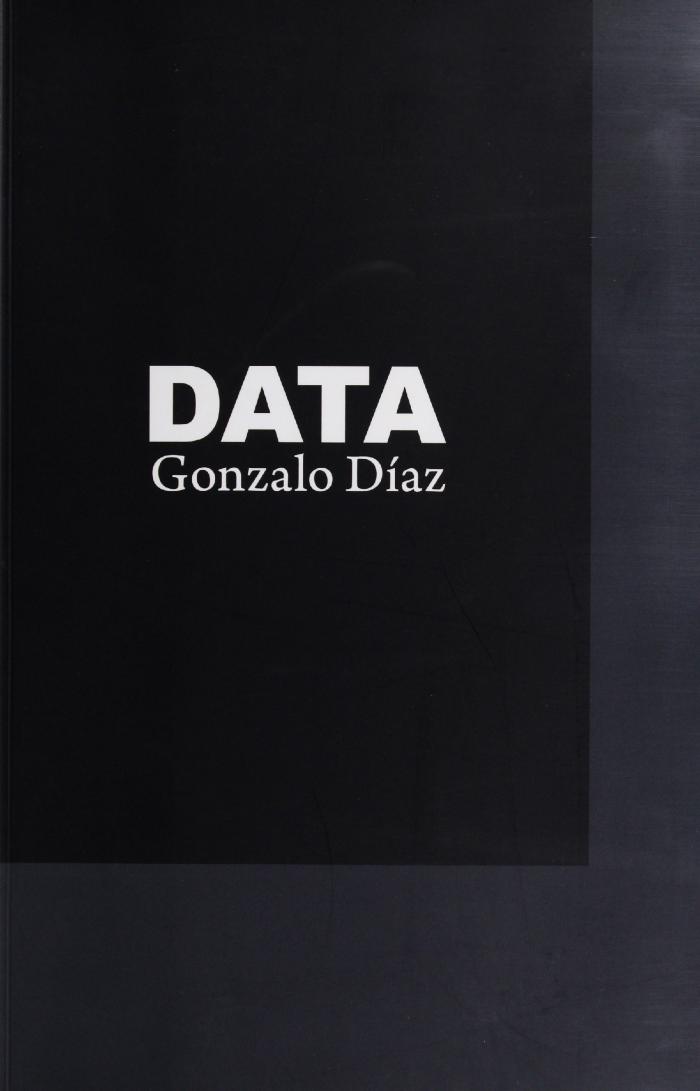 Multiplication (GD-D-00237)
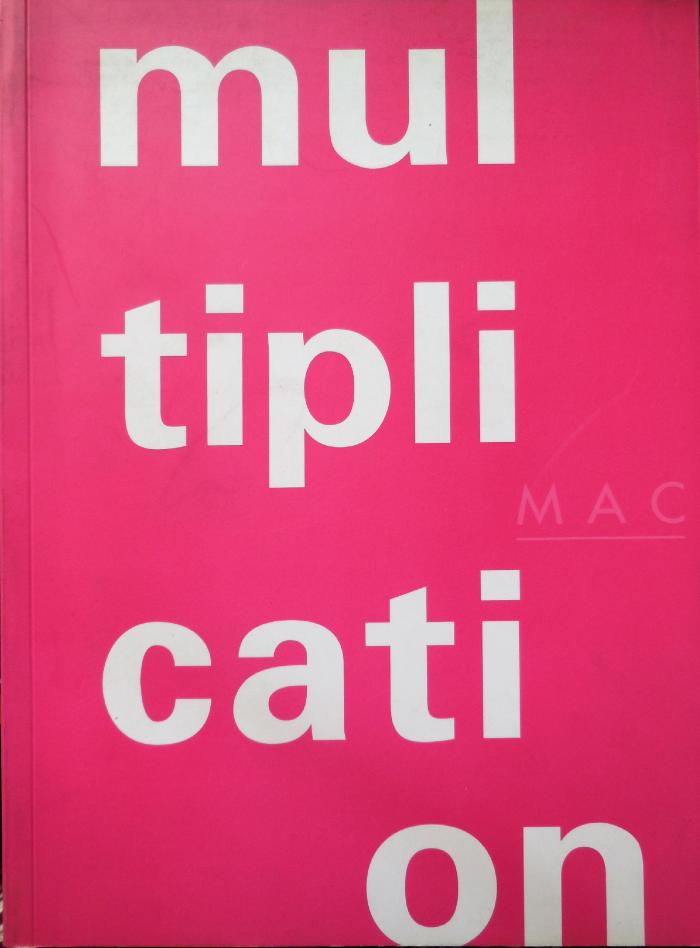 Memoria MAC 1998 – 2005 (GD-D-00226)
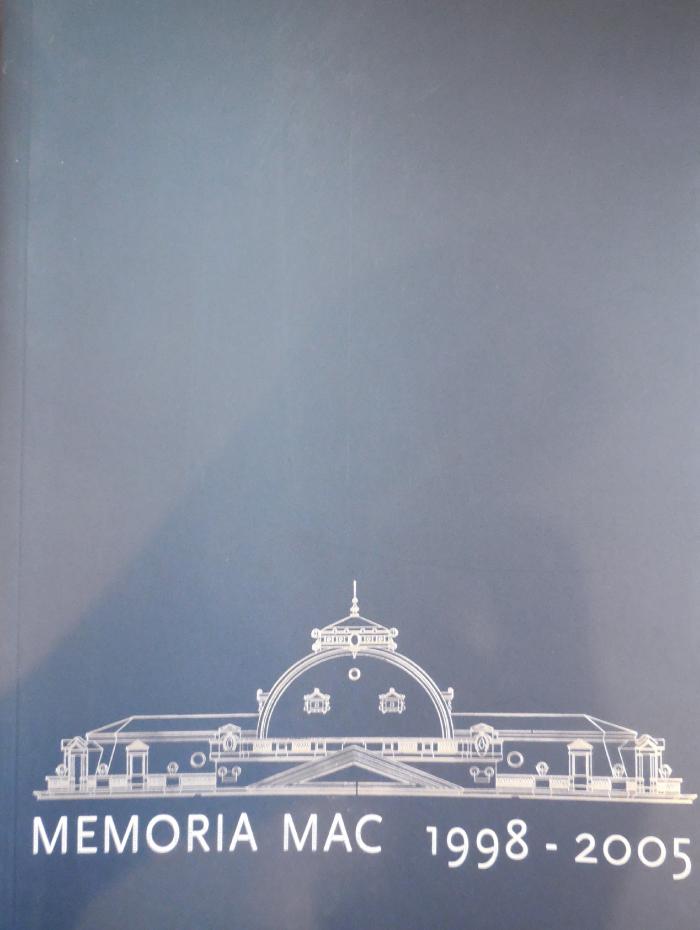 Revista de Teoría del Arte Nº 10 (GD-D-00218)
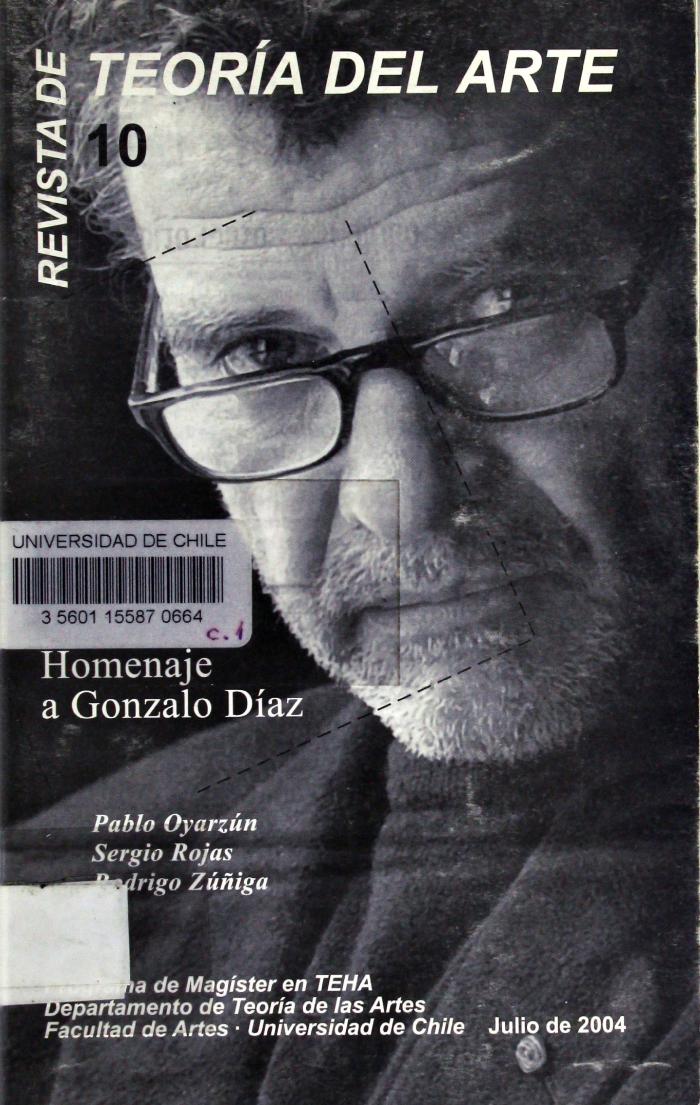 D.I.B. Departamento de Investigación y Bibliotecas (GD-D-00057)
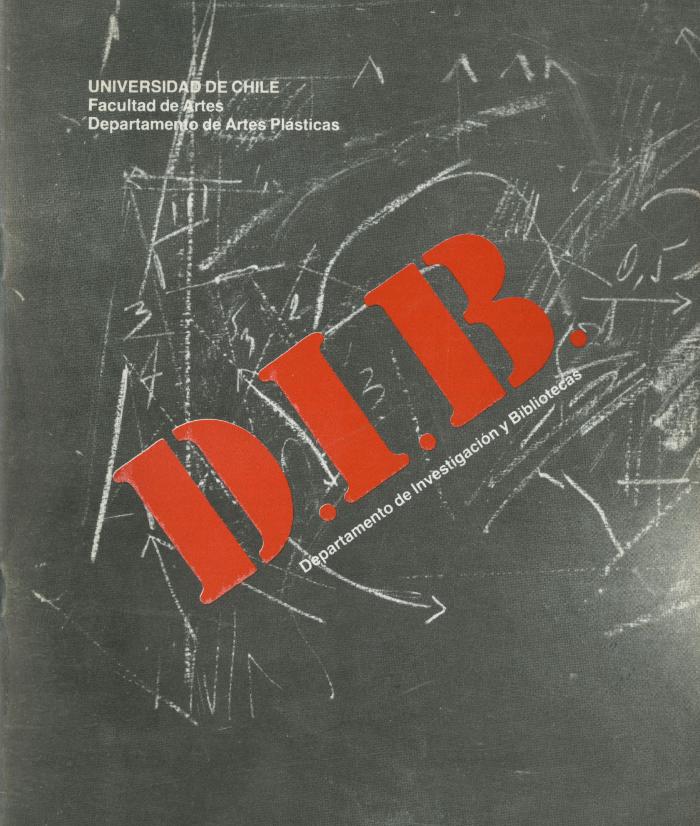 POR LA CAUSA un texto de Gonzalo Díaz
M.O.S.T.R.A.R. un texto de Mario Velasco
con ocasión de la colectiva BUSqueda (GD-D-00052)
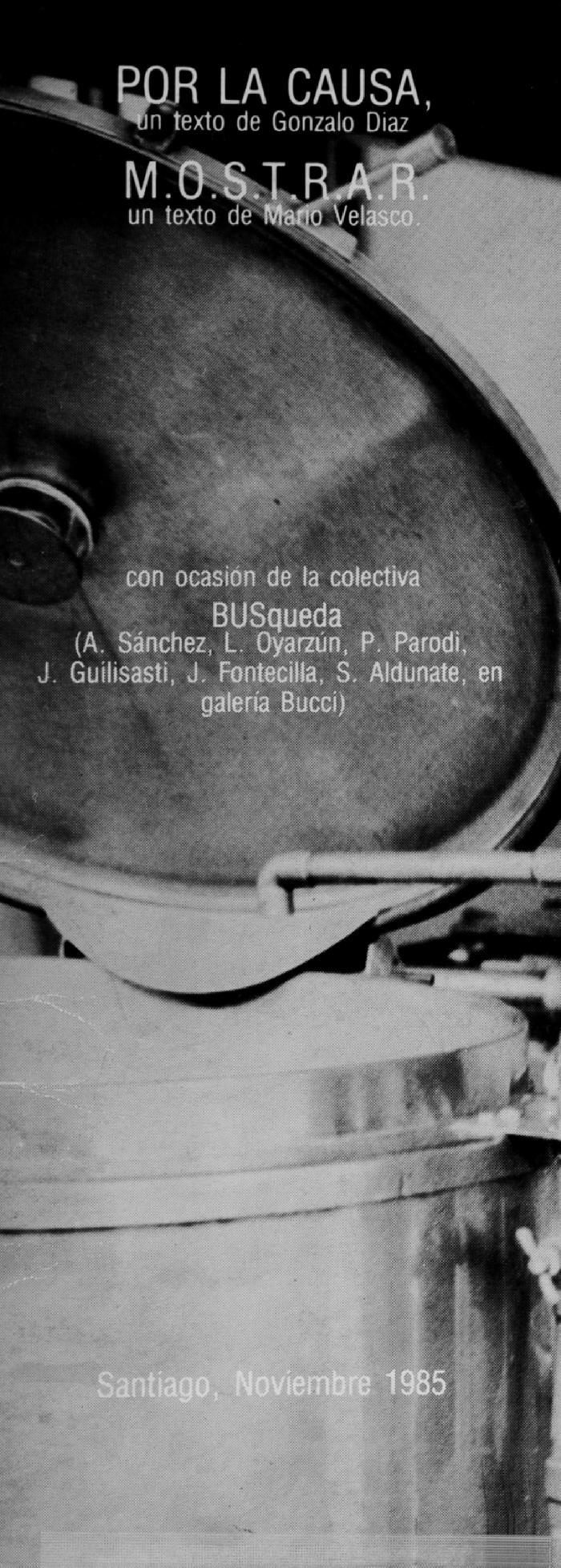